March On
By Emily Barden

Inspired by choir members’ contributions and reflections over the last year
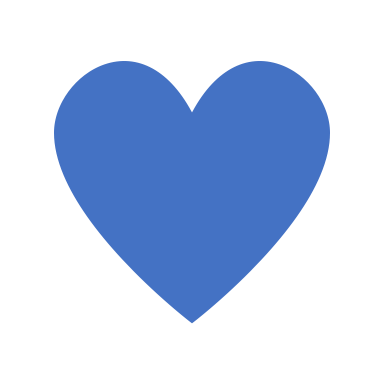 CHORUS

We’ll keep marching on
We’ll keep marching on
We’ll keep marching on
Somehow
Verse 1 
 
Everyone is fighting
Every day’s another to win
Though you may not see them
Each and every demon gets in
PRE-CHORUS

We’re not designed to be islands
We need the touch of a hand
Sometimes it’s hard not to be frightened
We are an army, we’ll stand…..
Hand in hand
Arm in arm
Shoulder to shoulder
Hand in hand 
Arm in arm
Sisters and brothers
CHORUS

We’ll keep marching on
We’ll keep marching on
We’ll keep marching on
Somehow
Verse 2
 
Looking for connection
Feelings of frustration and grief
Every act of kindness
Brings us closer
Keeps the belief
PRE-CHORUS

We’re not designed to be islands
We need the touch of a hand
Sometimes it’s hard not to be frightened
We are an army, we’ll stand…..
Hand in hand
Arm in arm
Shoulder to shoulder
Hand in hand 
Arm in arm
Sisters and brothers
CHORUS

We’ll keep marching on
We’ll keep marching on
We’ll keep marching on
Somehow
West Sussex Sings Virtual Choir